Cvičení č. 1
Z4107 Vybrané kapitoly městského a regionálního plánování

5. 10. 2017
FG3V
Podmínky cvičení
Kontakt - marek.lichter@mail.muni.cz

Max 2 absence za semestr (nezáleží na omluvení)
Při více absencích práce navíc, ale…
I při absenci nutnost odevzdání všech cvičení
+ příprava na některé hodiny
Odevzdávat do odevzdávárny
Deadline většinou týden, případně 14 dní, dle konkrétního cvičení
Podmínky cvičení
OK (i s komentářem) znamená uznáno
Neuznáno = oprava, do týdne
Pozdní odevzdání, práce navíc…
Komunitní plánování
Opakování
K jakému území? kam jej zařadit? Proč vzniklo?
Kritika megalomanských projektů od 60. let, i bydlení v centrálních částech měst
Spíše kritické k trhu
Území s potenciálem k rozvoji, ale…
Už podle názvu iniciativa lidí (veřejného sektoru)
Komunitní plánování
Velmi záleží i na konkrétním území
Vedlejší efekty 
Rozvoj lokální ekonomiky
Obnova důvěry v území (sliby)
Efektivita s ohledem na místní potřeby


https://damenavas.brno.cz/
Zadání cvičení
Pokuste se zpracovat velice stručnou případovou studii (max. 1 str. A4) zabývající se vámi vybraným příkladem tzv. komunitního/lidového plánování (viz. přednášky), tj. plánování vycházejícího z prostředí mimo tradiční plánovací instituce a mimo velkých korporátních developerů/investorů
Tj. přístup bottom up
Popište podstatu plánovací akce, charakter a rozsah dotčeného území/lokality, případný úspěch či neúspěch plánovacího procesu
Charakterizujte skupiny, které se do plánovací akce zapojily
Zadání cvičení
Pokud byla plánovací akce součástí nějakého územního konfliktu (např. více alternativních návrhů na využití daného území/lokality), pokuste se tento konflikt stručně popsat,
Případová studie není omezena měřítkem a případným úspěchem či neúspěchem popisované plánovací akce – může jít o návrh úpravy parku, alternativní návrh využití brownfield či plán řešení cyklostezek.
Může teoreticky jít i o akci např. na oživení ulic
Důležité je, aby popisovaná plánovací akce obsahovala prvky pozitivního plánování – tj. aby nešlo pouze o zachycení odporu vůči nějaké prosazované územní změně, ale aby byl přítomen i konstruktivní návrh, alternativa
Zadání cvičení
Odevzdat do 19. 10. 2017 23:59
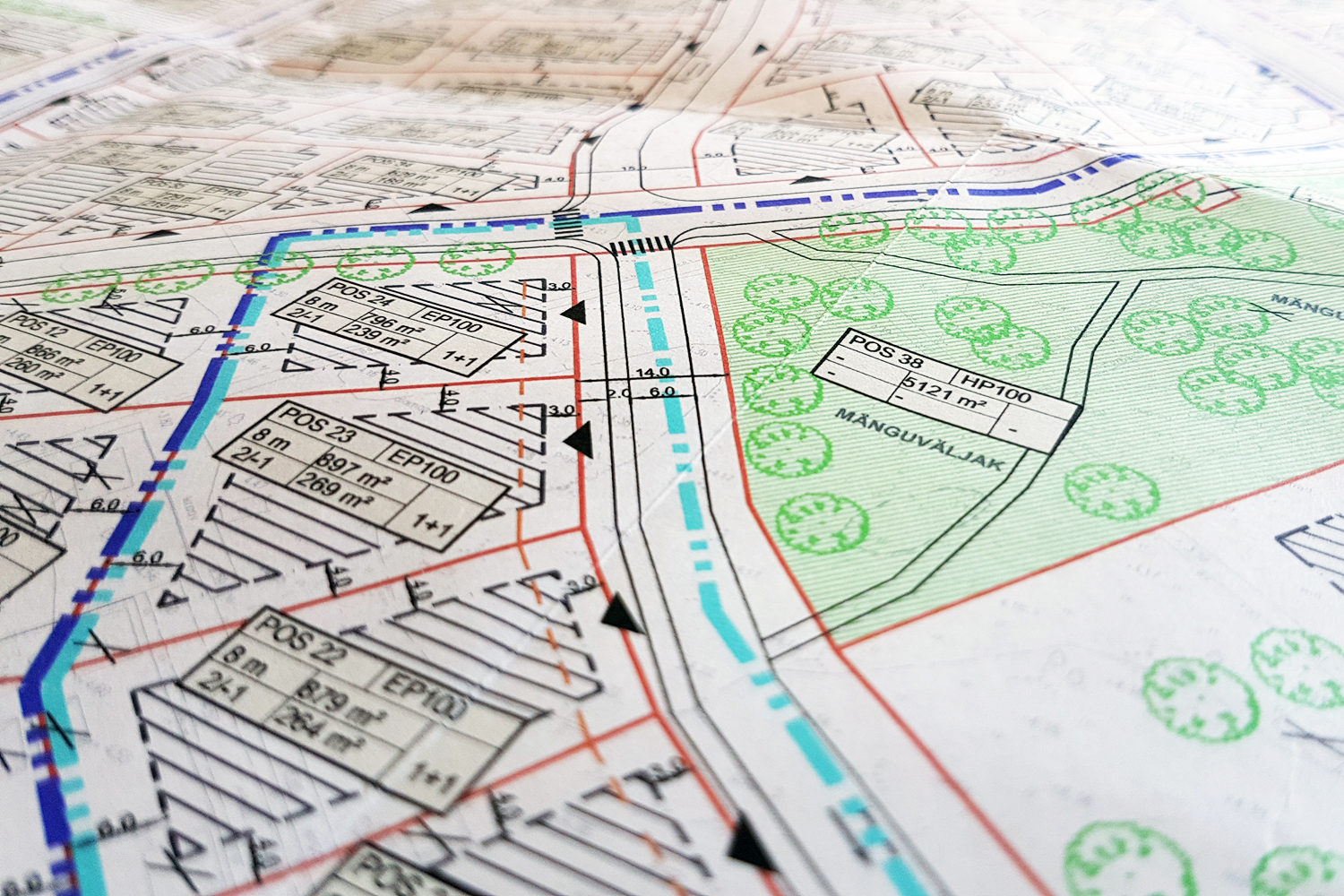 Díky za pozornost